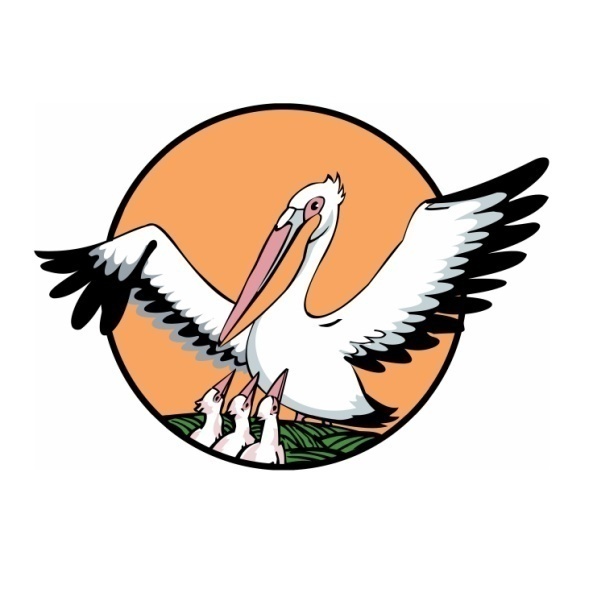 Роль конкурса в профессиональном развитии учителя
Наталья Валентиновна Худякова 
учитель химии МАОУ Вторая гимназия
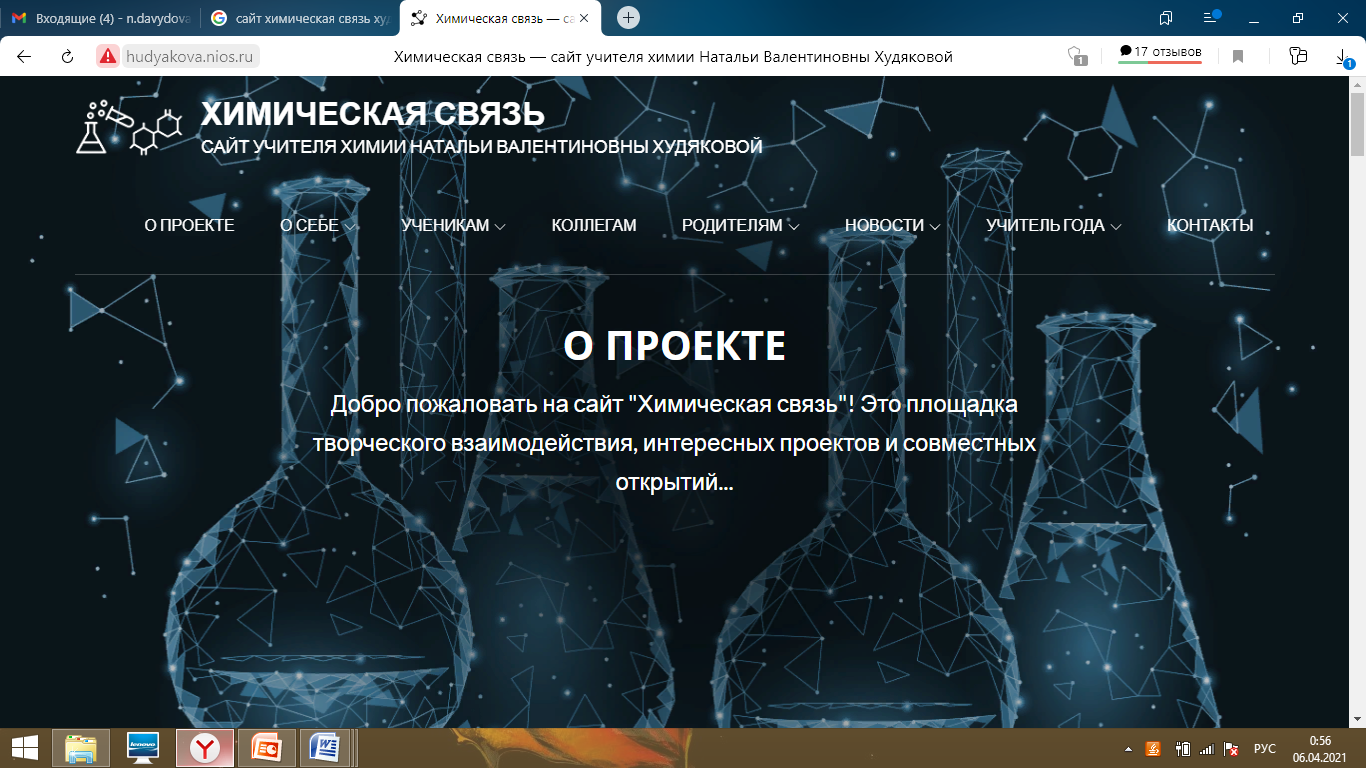 hudyakova.nios.ru
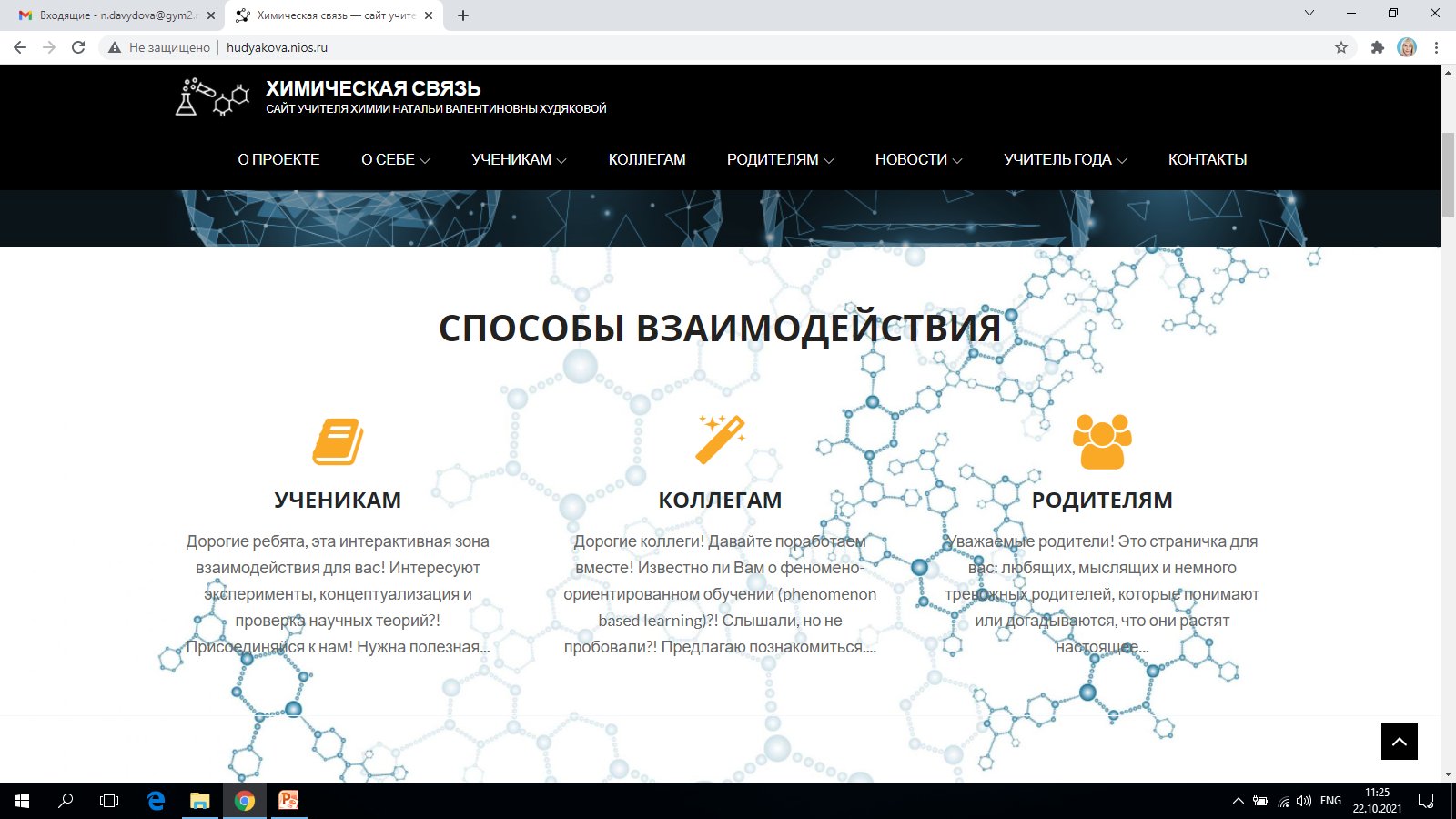 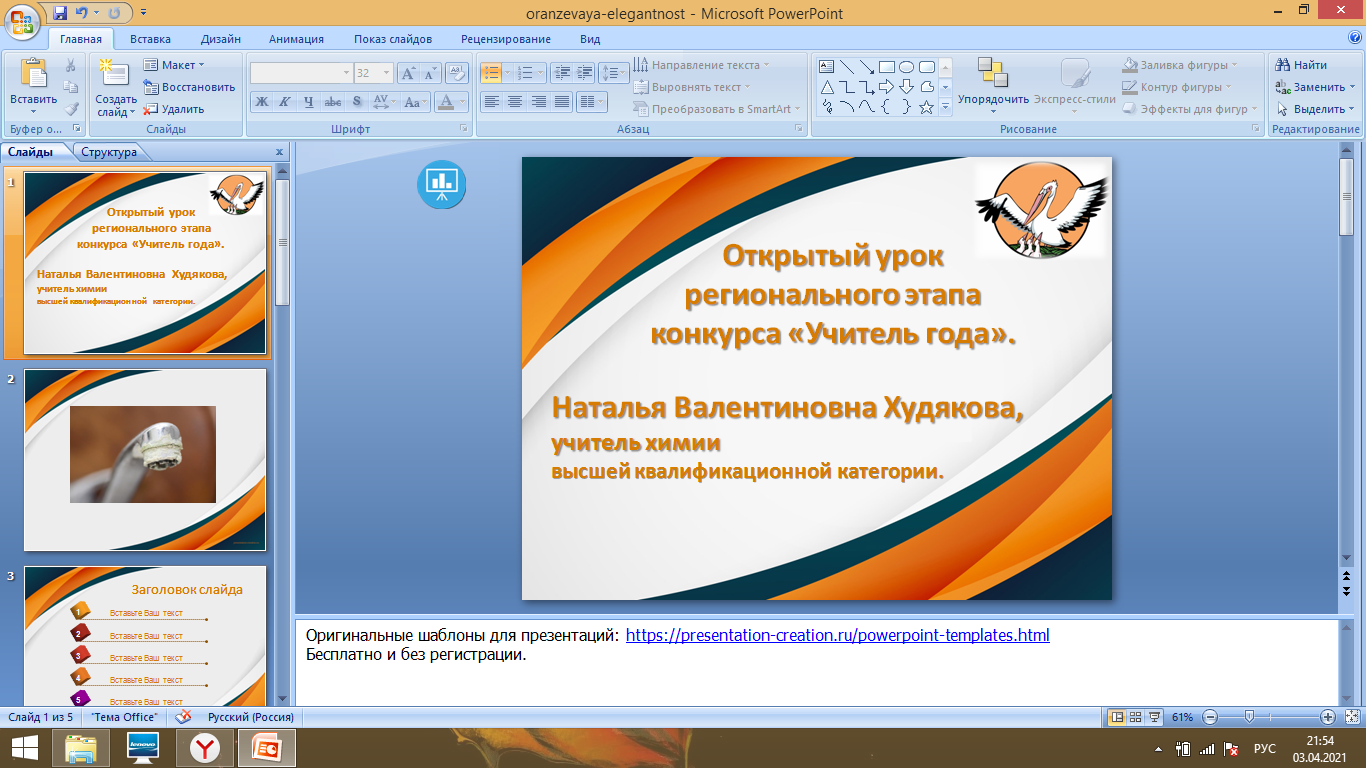 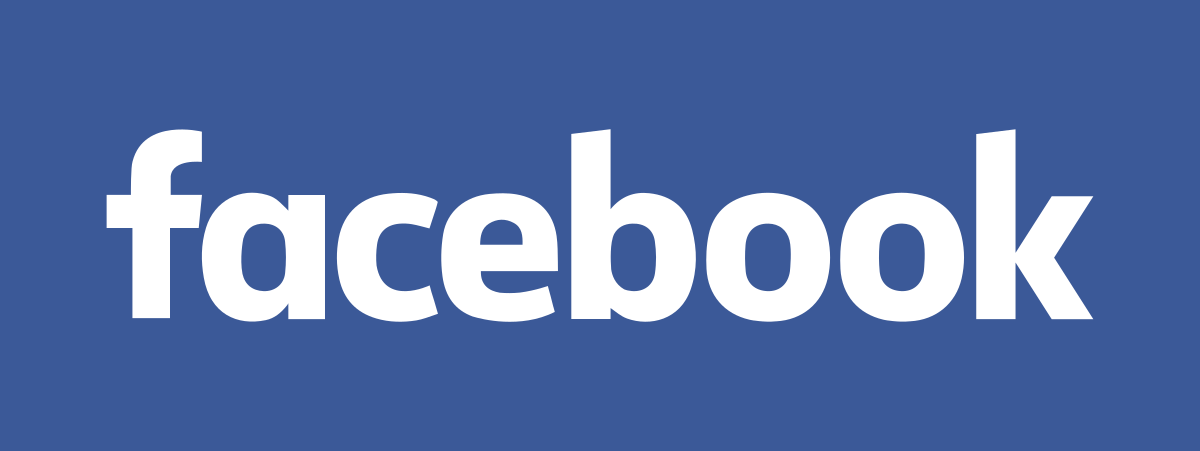 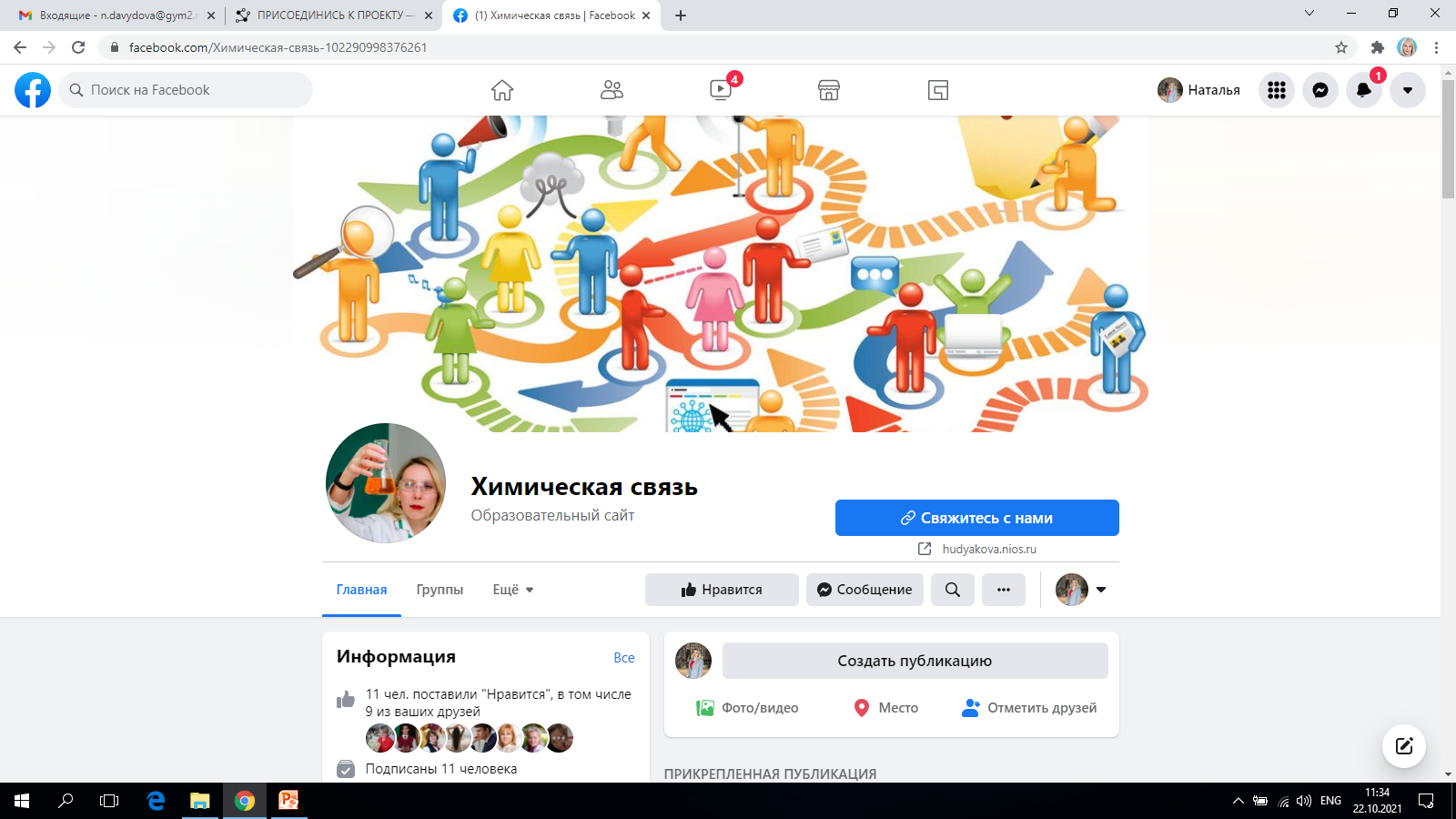 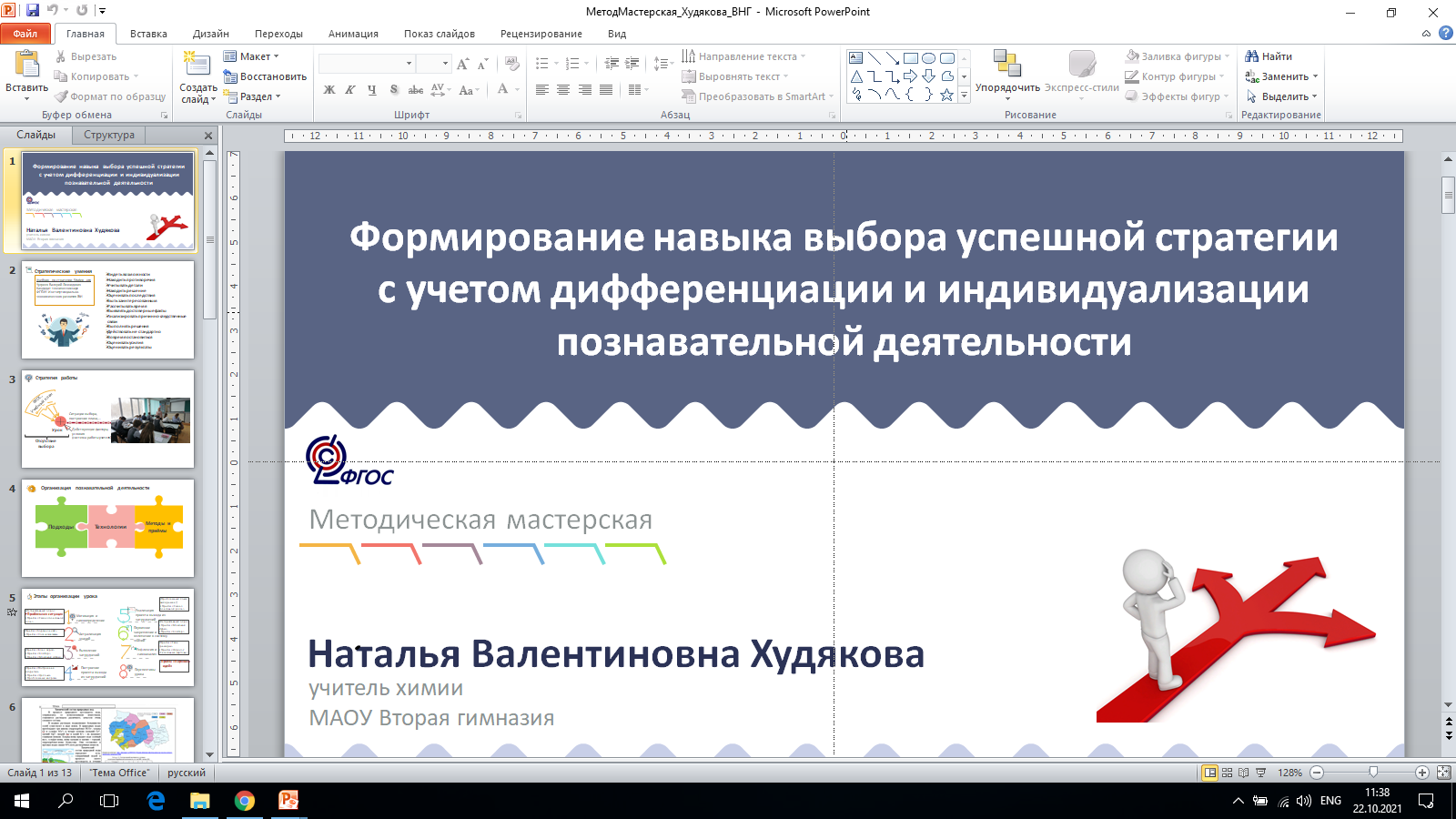 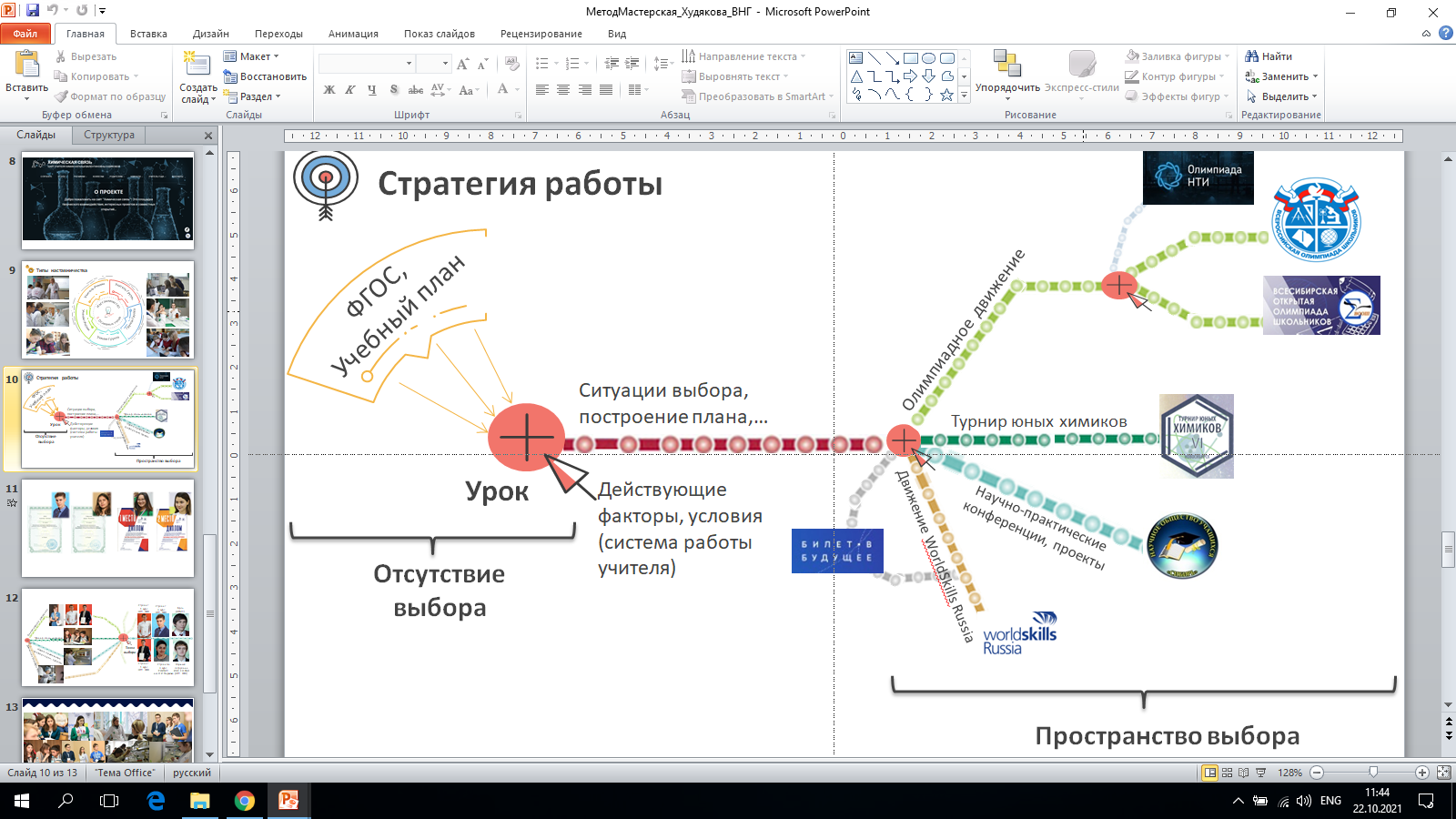 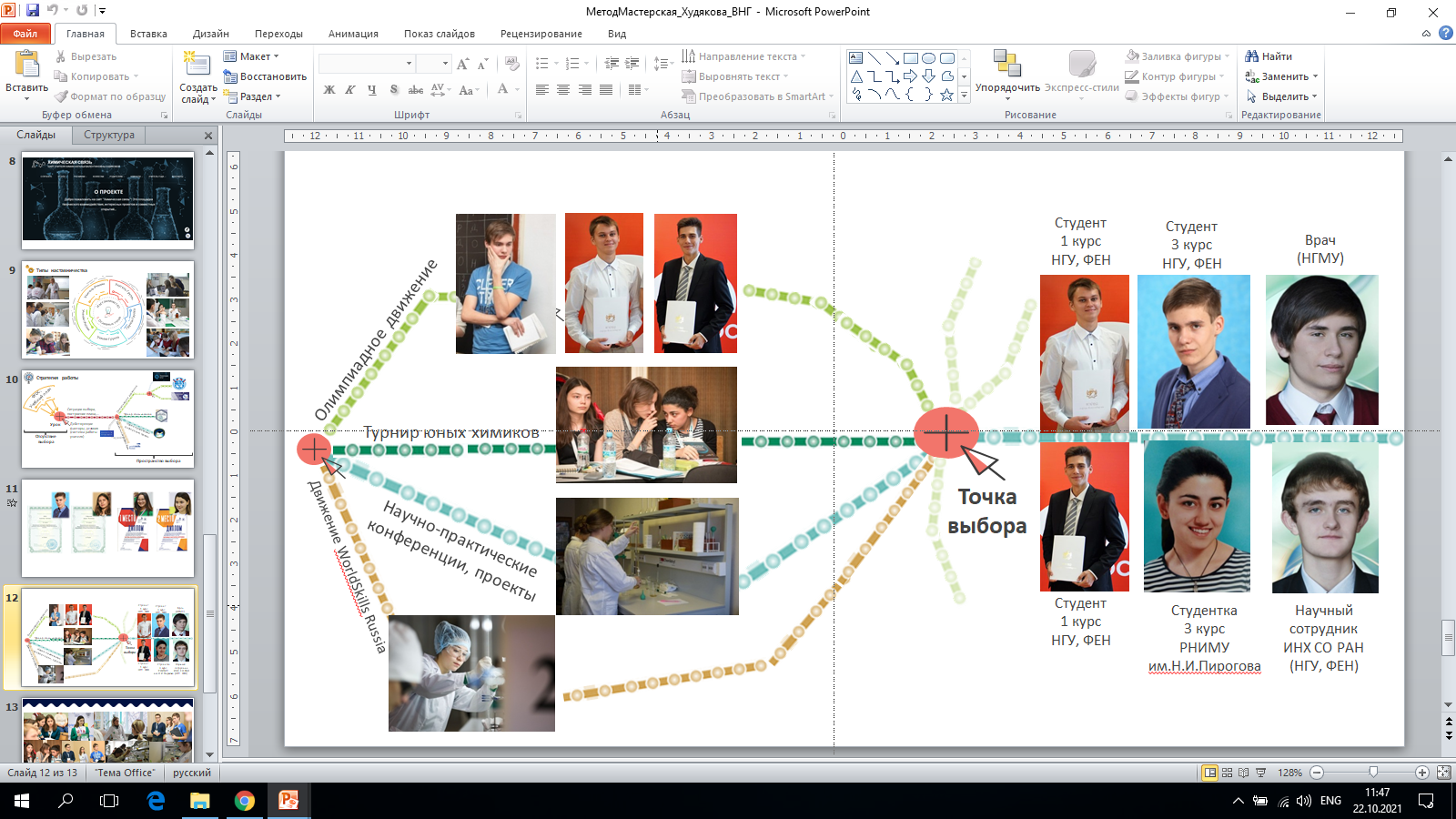 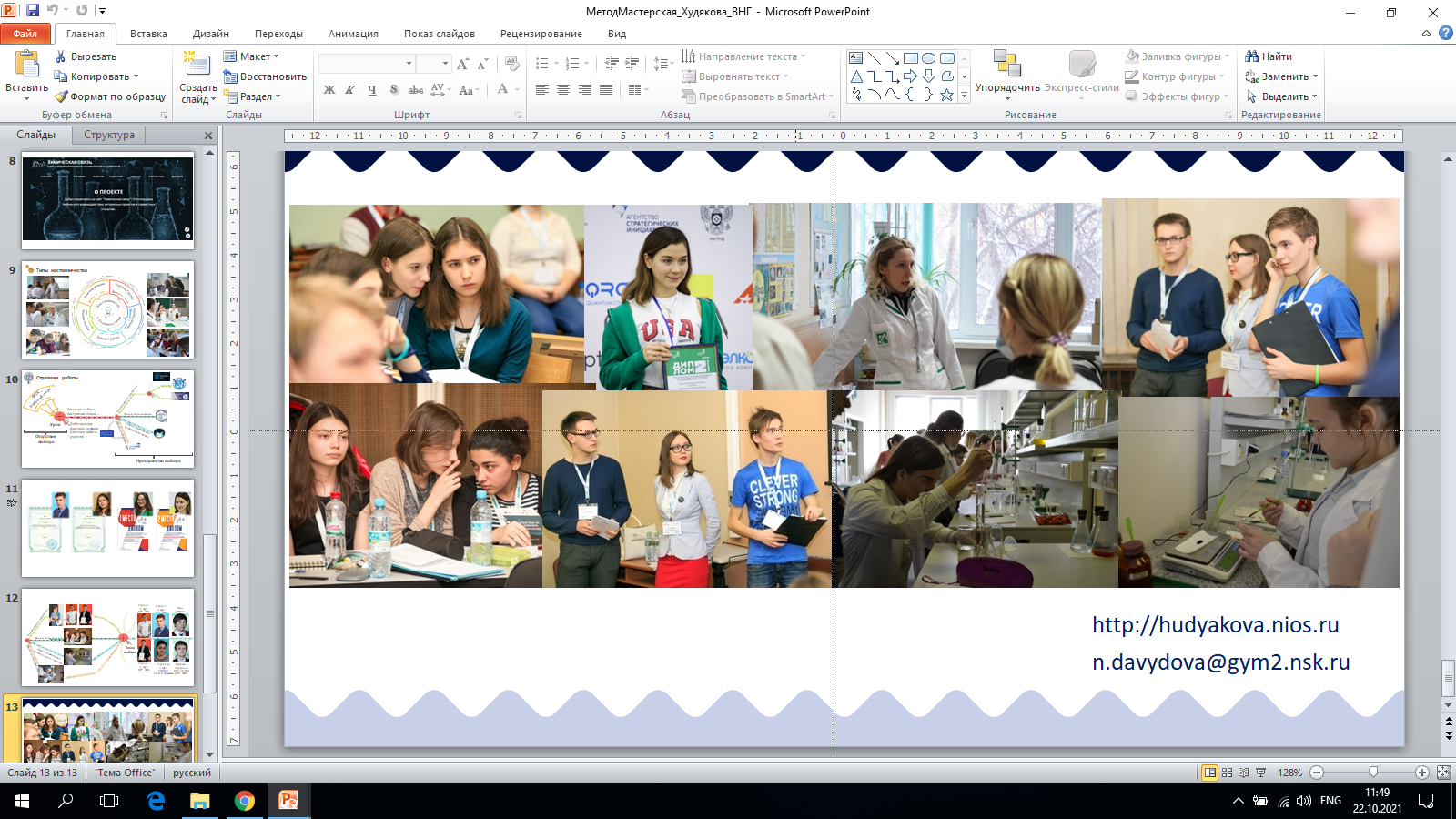 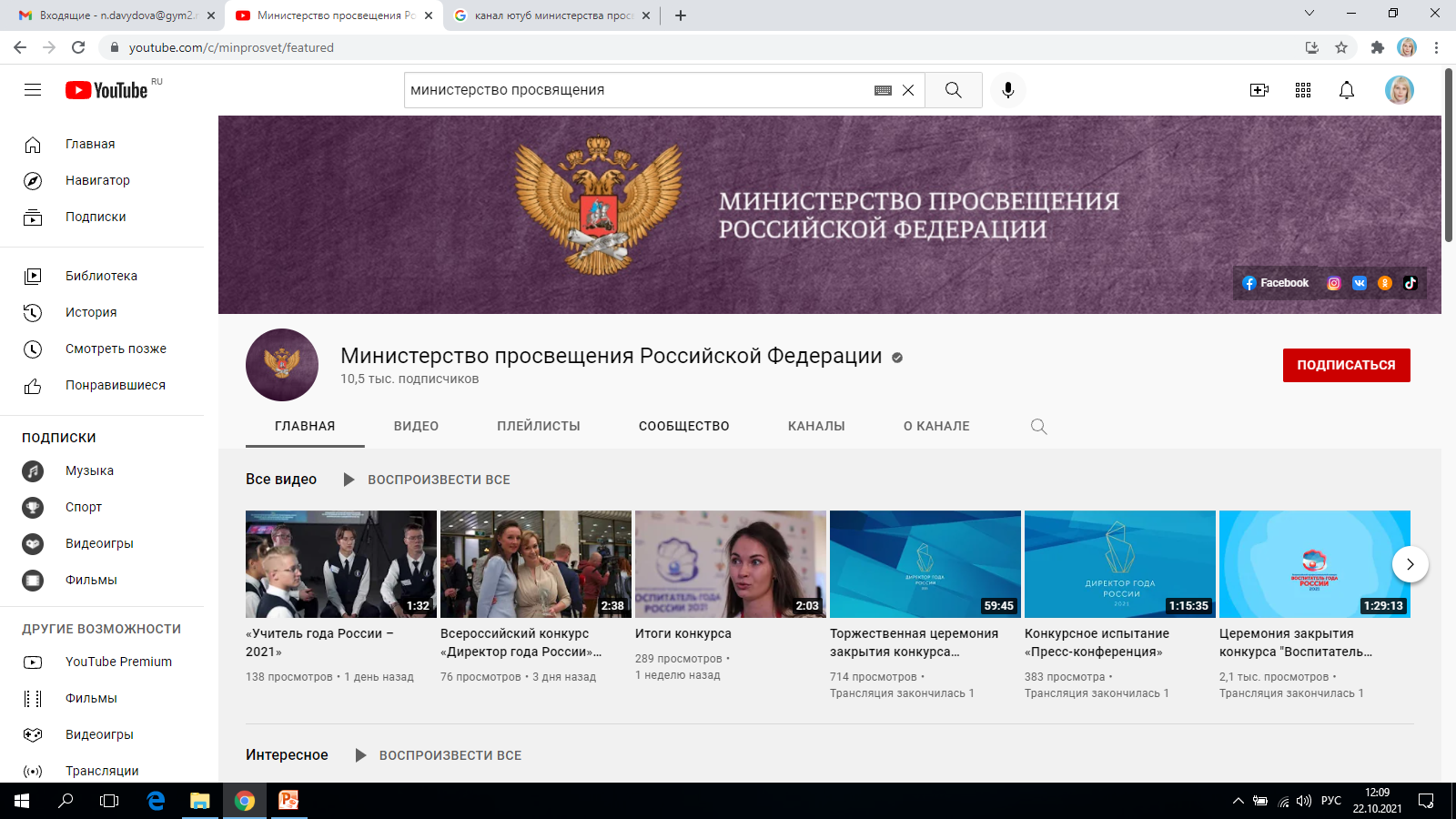 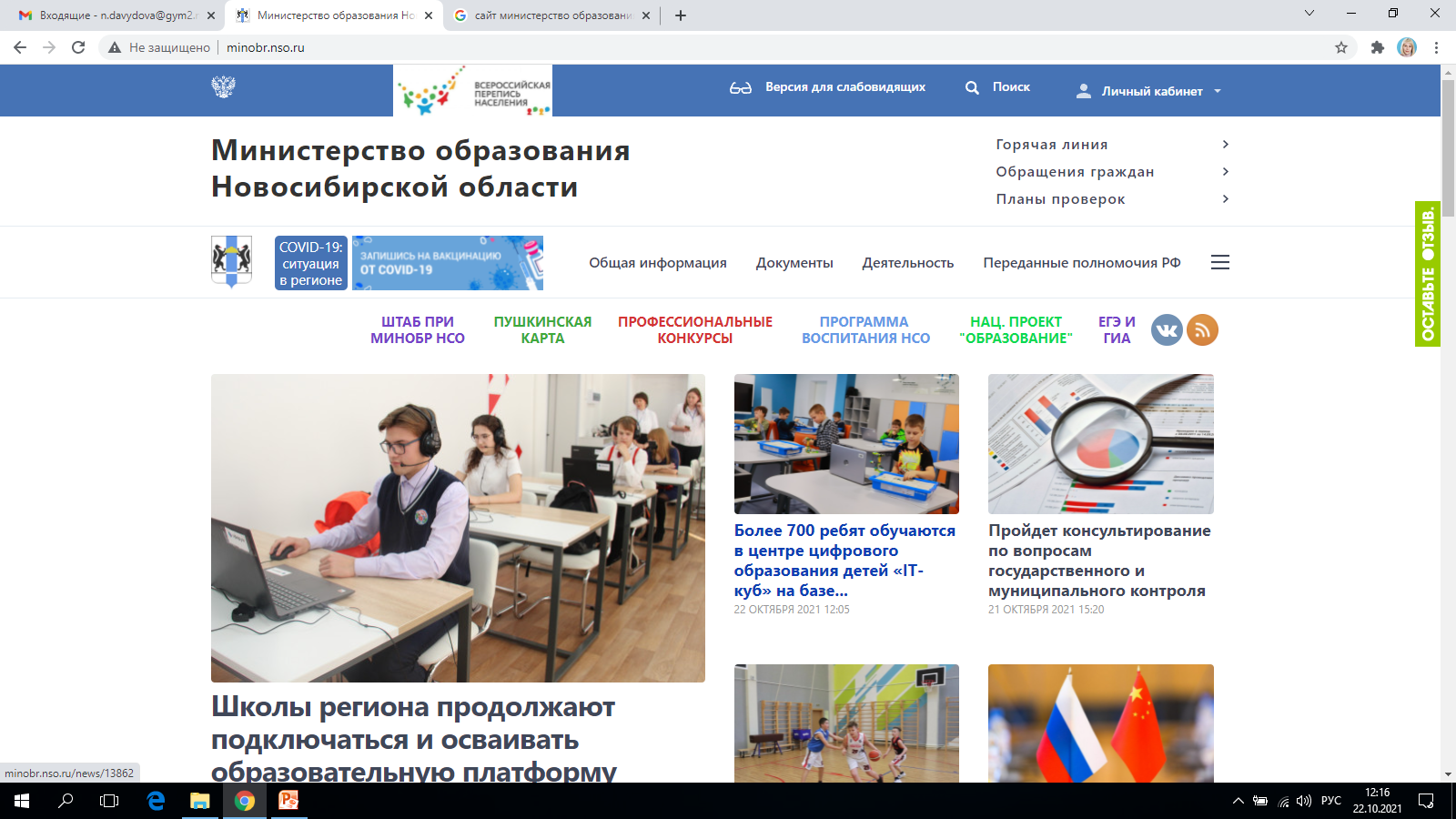